FOURTH MEETING

 „EUROPE, WE WANT TO BE “
29 - 31 March 2017, Aksakovo, Pomorie, Bulgaria
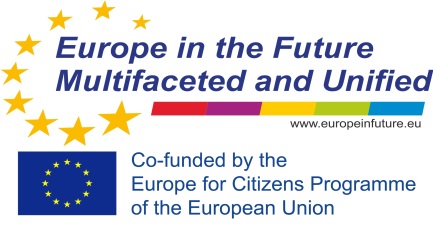 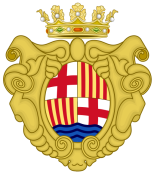 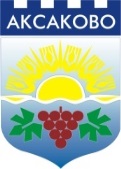 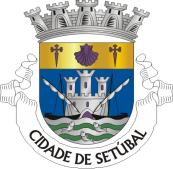 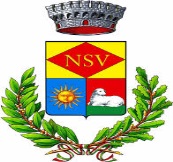 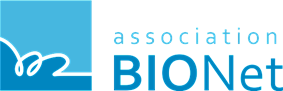 Results of Research 
“What are your expectation for the future of EU”
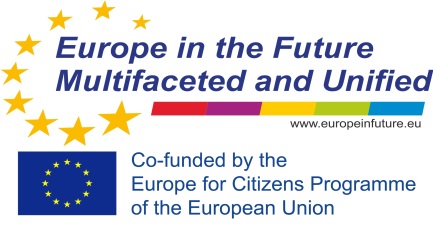 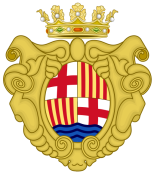 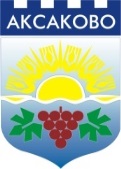 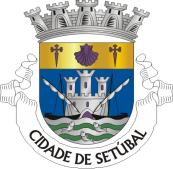 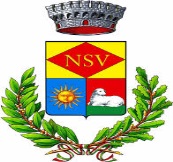 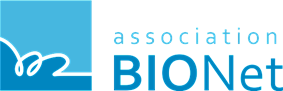 At the moment there are 28 member-states in the European Union, do you think that new countries will join in the upcoming 10 years? (%)
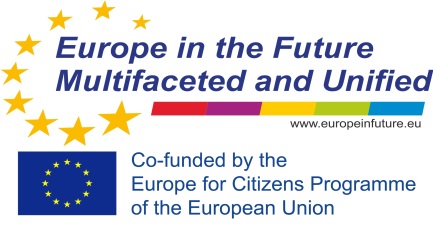 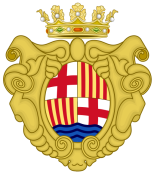 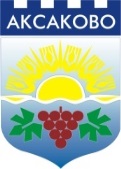 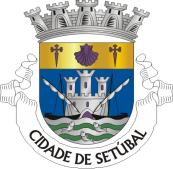 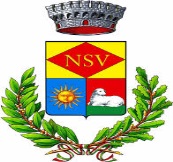 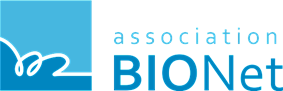 Do you think that in the upcoming 10 years members will withdraw from EU?		(%)
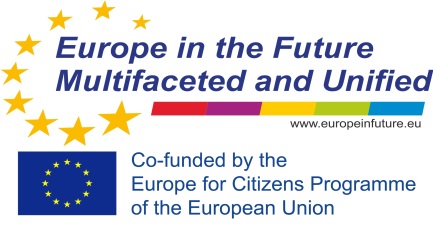 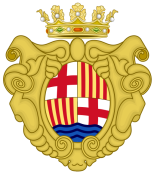 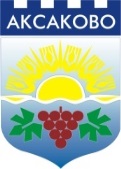 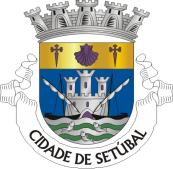 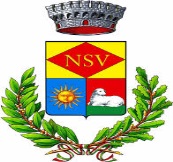 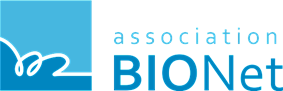 What you think will be the biggest advantage for your country from the EU membership? Grade from 1 to 3 /1 being the lowest/ number
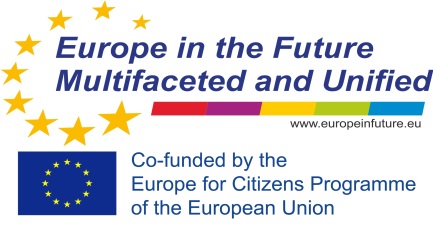 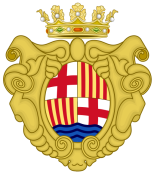 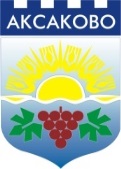 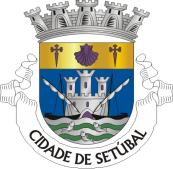 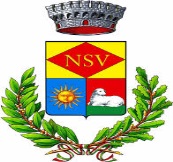 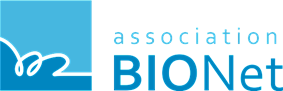 What in your opinion will be the biggest advantage personally for YOU from the membership of your country in EU? Grade from 1 to 3 /1 being the lowest/ number
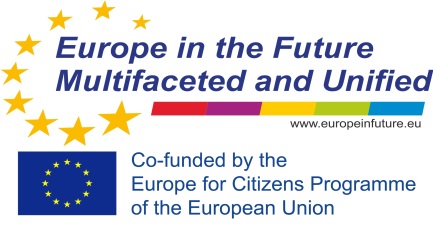 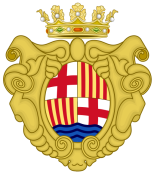 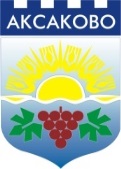 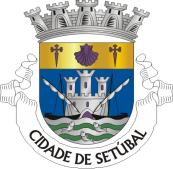 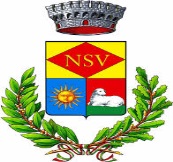 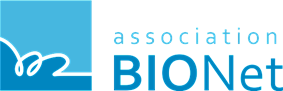 In what areas do you think the partnership between countries at a local level shall develop /through municipalities/? Grade from 1 to 3 /1 being the lowest/number
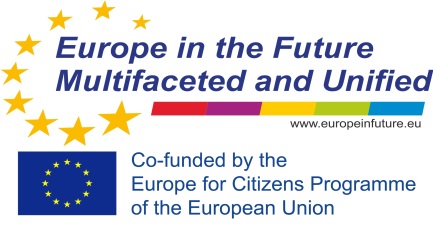 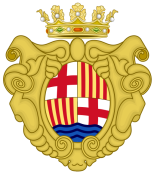 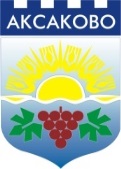 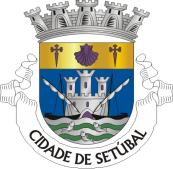 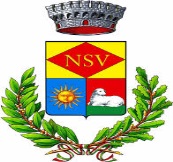 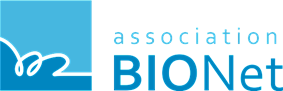 It is a basic rule in EU that “stronger” help the “weaker”. Do you consider this rule is enough so the “weaker” can become “strong”? (%)
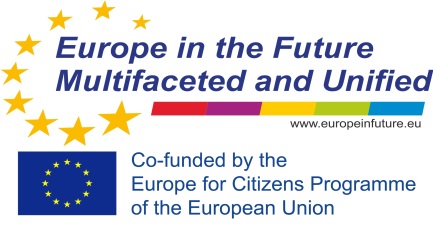 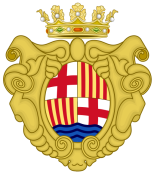 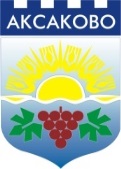 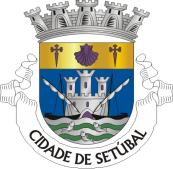 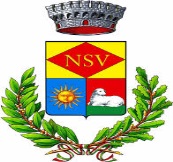 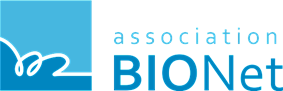 If you have answered the previous questions with “b” or “c” what do you think you should add to the rule “stronger” help “weaker” so that the “weaker” can become “strong”. (%)
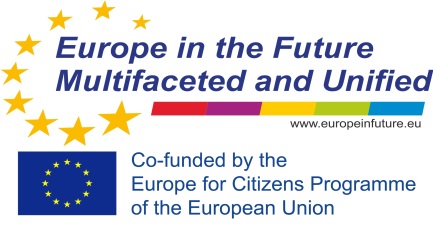 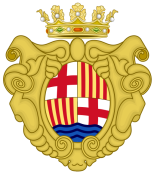 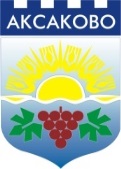 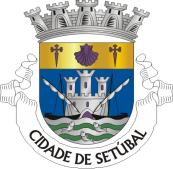 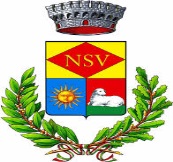 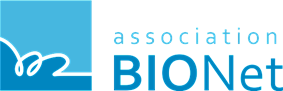 How do you image the future of EU? (%)
The same way Victor Hugo sees it in 1849: “A day will come when all nations on this continent, without losing their various qualities and their wonderful individuality, will merge into a higher unity and form the European brotherhood. A day will come when there will be no battlefields, but markets opening to commerce and minds opening to ideas. The day will come when, instead of using bullets and missiles, we will vote.”
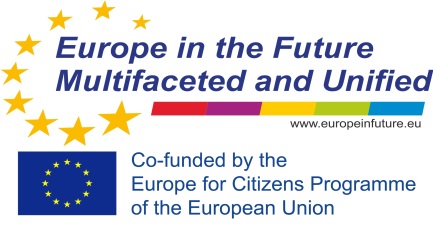 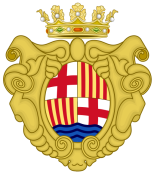 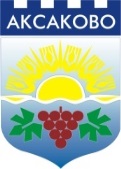 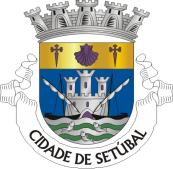 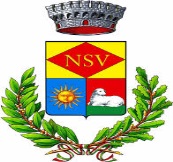 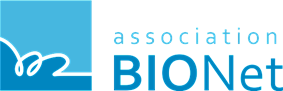 What are your expectations about Europe’s future?
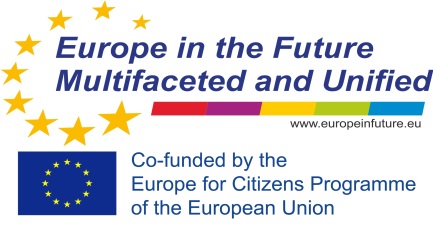 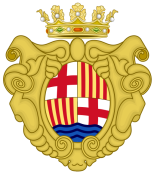 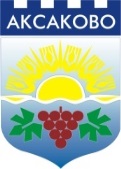 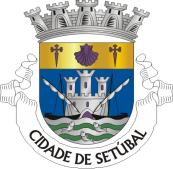 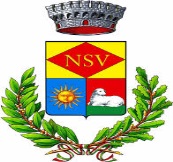 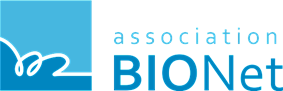 What are your expectations about Europe’s future?
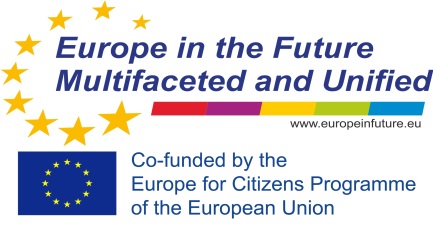 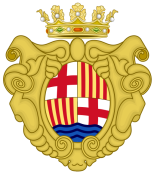 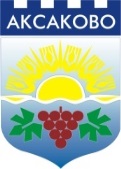 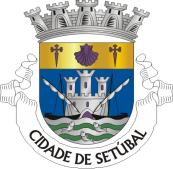 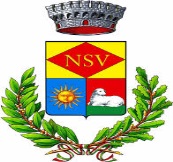 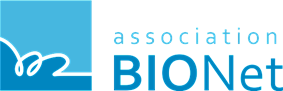 Thank you for your attention!
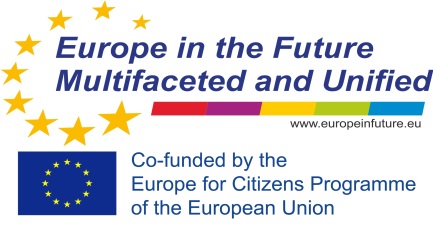 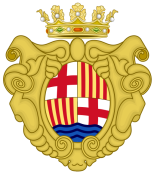 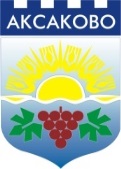 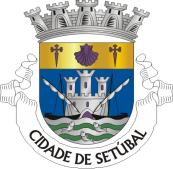 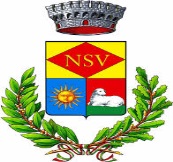 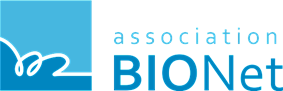